RSAT Program National Workshop: SAMHSA and Reentry
Jon D. Berg M.Ed., LCPC
Public Health Advisor
Center for Substance Abuse Treatment
Substance Abuse Mental Health Services Administration
U.S. Department of Health & Human Services
New Orleans, Louisiana
July 16, 2015
[Speaker Notes: Welcome and Introduction
I would like to thank the Oxford House and Paul Molloy for inviting SAMHSA and me to be a part of this panel today. We appreciate the great work that they do!
 
As mentioned, Ken Robertson was not able to attend today but he sends his greetings. I am Jon Berg and am a Public Health Advisor at SAMHSA in the Center for Substance Abuse Treatment, and on the Criminal Justice Team.
 
A little bit about my history. I worked 17 years in the Montana Criminal Justice system in many capacities, as a case manager, Classification Manager, Master’s level Psychologist, and Mental Health Treatment Unit Program Manager.  I am currently a Government Project Officer managing Offender Reentry and Drug Court grants. I serve as a member on several workgroups for the Attorney General’s Reentry Council.

My hope today is that you will learn about SAMHSA’s criminal justice grant programs with a particular focus on our Offender Reentry grant program.]
SAMHSA’s Mission
To reduce the impact of substance abuse and mental illness on America's communities.
To prevent substance abuse and mental illness where possible,
To target effective substance abuse and mental health services to the people most in need, and 
To translate research more effectively and more rapidly into the general health care system.
[Speaker Notes: SAMHSA is the federal agency within HHS charged with improving the nation’s ability to prevent and treat mental health and substance abuse disorders.]
[Speaker Notes: SAMHSA was created in 1992 from the Alcohol, Drug Abuse Mental Health Administration and we celebrated our 20 year anniversary last year… 

 These 4 principles drive our efforts:
 Behavioral Health is Essential to Health
 Prevention Works
 Treatment is Effective
 People Recover]
SAMHSA’S STRATEGIC INITIATIVES: FY 2015-2018
4
[Speaker Notes: Through strategic initiatives, SAMHSA will:
Increase awareness and understanding of mental and substance use disorders
Promote emotional health and wellness
Address the prevention of substance abuse and mental illness
Increase access to effective treatment
Support recovery

SAMHSA’s Strategic Initiatives help drive our budget, policy, programs, and projects in order to meet our vision and mission.  All our CJ programming/budgets fall within the Trauma and Justice SI area.]
Trauma & Justice Strategic Initiative: Activities in FY 2015
Integrate Trauma-Informed Approach Across Multiple Public Health Service Sectors through Coordinated Technical Assistance Strategy.
Develop and Disseminate SAMHSA’s Concept of Community Trauma. 
Promote Early Diversion from Criminal and Juvenile Justice 
Incorporate Evidence-Supported Behavioral Health Innovations in Criminal and Juvenile Justice.
Systematically Integrate Behavioral Health into Disaster Preparedness, Response and Recovery Through TA, Training, and Partnerships.
SAMSHA and Criminal Justice
SAMHSA’s criminal justice grant activities center around treatment services related to drug courts, offender reentry, early diversion from jails, early intervention to prevent deeper systems penetration, and community behavioral health flexibility.
CSAT’s criminal justice budget has expanded in the past few fiscal years from approximately $23 M to $78 M –  
Bipartisan support of our CJ efforts and Drug Courts.
Approximately $50 M annually is committed to treatment drug court activities.
CSAT has committed over $250 M towards grants supporting the expansion and enhancement of treatment services for drug court clients.
[Speaker Notes: Read bullet one.
Our Criminal Justice Program resides in the Center for Substance Abuse Treatment (CSAT).]
SAMHSA/CSAT Criminal Justice Grant Programs: Focus on Tx Capacity Expansion
There are approximately 222 active grants in CSAT’s criminal and juvenile justice portfolio:
173 Drug Court grants including FY12, FY13 and FY 14 SAMHSA 	 	awards and joint grant awards with BJA 
  17 Behavioral Health Treatment Court Collaborative grants   
  29 Offender Reentry Program grants
    3 Early Diversion Upon Initial Law Enforcement Contact

Not including grants that will end by September, 2015:
10 Teen Courts
  7 Behavioral Health Treatment Court Collaboratives grants
  7 Children Affected by Methamphetamine-Dependency Courts
FY 2015 SAMHSA Drug Court and Criminal Justice Grant Programs
In FY 2015 CSAT anticipates making approximately 70 new Criminal Justice - treatment services awards: 
36	SAMHSA Adult Drug Court grants
  8	SAMHSA Family Treatment Drug 			Court grants
10	SAMHSA-BJA Adult Drug Court grants
16	SAMHSA Offender Reentry Program 		grants
Snapshot: SAMHSA’s ORP
Grants funded for up to 3 years
FY 2015 Offender Reentry Program Solicitation
Purpose: To expand and/or enhance substance abuse treatment and related recovery and reentry services to sentenced adult offenders returning to the community from incarceration for criminal offenses. 
Due Date:	  May 26, 2015
Available Funding: $13.6 million
Estimated Number of Awards: 16
Estimated Award Amount: Up to $400,000 per year 
Length of Project Period: Up to 3 years
2015 Offender Reentry Program Solicitation
Eligible Applicants:  Domestic public and private nonprofit entities.
Expectations:  Applicants are expected to form stakeholder partnerships that will plan, develop and provide a transition from incarceration to community-based substance abuse treatment and related reentry services.  Because reentry transition must begin in the correctional facility before release, limited funding may be used for certain activities in institutional correctional settings in addition to the expected community-based services.
Program Goals and Objectives
The Offender Reentry Program (ORP), provides an opportunity for stakeholders to work together to give adult offenders/ex-offenders with substance use and/or co-occurring mental disorders the opportunity to improve their lives, including recovery from substance use and mental disorders and developing the capacity and skills to become parents, employees and citizens in recovery from behavioral health disorders.
Program Goals and Objectives (cont’d)
This program is designed to address the needs of sentenced substance-abusing adult offenders/ex-offenders with substance use and/or co-occurring mental disorders who are returning to their families and community from incarceration in state and local facilities including prisons, jails, or detention centers. 
SAMHSA’s interest is to actively support and shape offender reentry treatment partnerships so that clinical needs are met and clients are treated using evidence-based practices consistent with the disease model and the problem-solving model, rather than with the traditional criminal justice model.
Focus on Clinical/Treatment Services
Funding is to serve high risk, high need populations with Substance Abuse and/or Co-occurring Disorders.
Expand and/or enhance treatment and recovery support services.
Screen/Assess for SA and Co-Occurring Disorders and develop treatment approaches for those identified.
Medically Assisted Treatment (MAT) – (Up to 20% of funds may be used). 
HIV rapid testing (Up to 5% of funds may be used).
 Viral Hepatitis testing (Up to $5000 may be used).
Direct Services/Treatment
Applicants must propose activities that will improve the behavioral health of the targeted clients by providing comprehensive substance abuse treatment and recovery support services.  This includes the following types of activities:
Substance abuse treatment (including screening, assessment, and care management) in outpatient, day treatment or intensive outpatient, or residential programs.
“Wrap-around”/recovery support services (e.g., child care, vocational, educational and transportation services).
Drug testing as required for supervision, treatment compliance, and therapeutic intervention.
Case management.
SAMHSA Supported Risk-Needs-Responsivity Simulation Tool
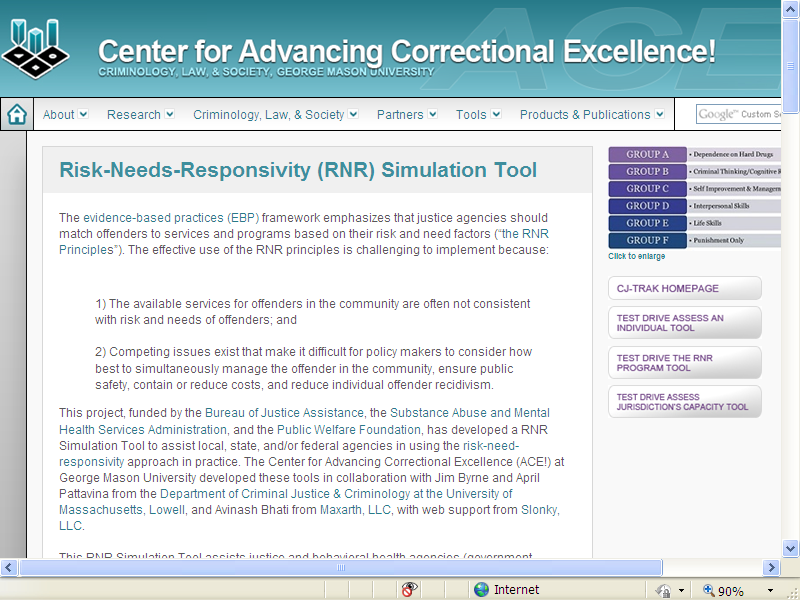 The evidence-based practices (EBP) framework emphasizes that justice agencies should match offenders to services and programs based on their risk and need factors (“the RNR Principles”).
RNR  Simulation Tool developed to help jurisdictions apply the RNR framework to practice.
http://www.gmuace.org/research_rnr.html
16
Medicaid and CJ Populations
Slide courtesy of the Federal Interagency Reentry Council. See also http://csgjusticecenter.org/documents/0000/1090/REENTRY_MYTHBUSTERS.pdf
Expanded Coverage and CJ Populations
Medicaid expansion, eligibility set at 133% FPL.
Marketplace exchanges w/subsidies for those < 400% FPL:
Per  section 1832 of the ACA, individuals incarcerated but pending the disposition of charges are eligible for enrollment.
Emphasis on enrolling and maintaining insurance status across CJ continuum.
Streamlined eligibility and enrollment processes. 
Support for community-based services.
BH parity provisions.
10 Essential Health Benefits.
ACA: 10 Essential Health Benefits (EHB Categories)
Ambulatory patient services
Emergency services
Hospitalization
Maternity and newborn care
Mental health and substance use disorder services, including behavioral health treatment
Prescription drugs
Rehabilitative and habilitative services and devices
Laboratory services
Preventive and wellness services and chronic disease management
Pediatric services, including oral and vision care
19
Ongoing problems/issues in Reentry
Collaboration with key players involved in reentry (e.g Corrections, Probation/Parole, Substance Abuse and Mental Health treatment, employment services, housing, etc.).
Appropriately assessed clients fitted with appropriate levels of care and treatment.
Housing, housing, housing.
Employment opportunities, jobs training.
Specific focus on women reentry needs.
[Speaker Notes: These are some of the key issues and ongoing problems that I see around Reentry. I hope that by briefly describing our ORP program you can see what we are doing to address them.
  We require all of our grantees to partner and collaborate with the key players listed here, and others. We encourage the use of Evidence-based practices and provide training for them.
  This years ORP RFA includes the use of a Risk, Needs, Responsivity model to address the need for clients to be referred to appropriate levels of treatment.
  Collaboration with organizations that can assist with housing and employment services is encouraged.
  We are working on the Attorney General’s Reentry Council to address these types of reentry issues, and more, including housing, employment, and issues specific to women and reentry.]
SAMHSA’s ORP Making a DifferenceCurrently Active Grants
At 6 months, 95.9% of the clients were arrest free
SAMHSA  SAIS August 2, 2013
SAMHSA’s National Registry of Evidence-based Programs and Practices (NREPP)
The National Registry of Evidence-based Programs and Practices (NREPP) is a searchable online registry of mental health and substance abuse interventions that have been reviewed and rated by independent reviewers.
The NREPP website helps states, territories, community-based organizations, and others to identify service models that may address your particular regional and cultural needs, and match your specific resource capacity. 
Search feature allows users to identify NREPP interventions that have been evaluated in comparative effectiveness research studies. 
http://www.nrepp.samhsa.gov/
[Speaker Notes: Information updated re. comparative effectiveness research search – 01/04/2010]
SAMHSA Resources
SAMHSA Website:  www.samhsa.gov - contains a wealth of information and opportunities including grant information.

SAMHSA Substance Abuse Treatment Facility Locator at http://findtreatment.samhsa.gov

SAMHSA Health Information Network – our clearinghouse  – 
1-877-SAMHSA-7
Monday-Friday 9 am – 4:30 p.m.
Reentry Resources: Selected Websites
Information on grants and resources related to community corrections and offender reentry  
http://www.ojp.usdoj.gov/BJA
http://www.samhsa.gov/Grants/
http://nationalreentryresourcecenter.org
http://www.grants.gov/
http://www.reentrypolicy.org
http://www.urbaninstitute.org
http://gainscenter.samhsa.gov
Enhancing SAMHSA Efforts
How can we more effectively and efficiently keep people from coming through your doors? 
How can we keep people from coming back through your doors? 
How can we help the public shift from seeing MH/SUDs, and CJ simply as moral and social issues, and  begin to see them as public health issues?
25
Want More Information?  CJ Team Contact Information
Ken Robertson Team Leader—Criminal Justicekenneth.robertson@samhsa.hhs.gov	   240-276-1621

Jon Berg Public Health Advisor—Offender Re-entry/Drug Courts   Jon.Berg@samhsa.hhs.gov	   240-276-1609
[Speaker Notes: I want to leave you with contact information for our SAMHSA/CSAT CJ programs team.  Please feel free to contact any of us with questions you may have.]